Rekurzív algoritmusok
Labirintus fő lépések
Véletlen szám generálás
Labirintus felépítése 1x1-es felbontástól a teljes méretig
Labirintusban egy kiindulási pontból az összes pontba legrövidebb út keresése
Egy végállomásból elindulva visszafejteni a legrövidebb utat a kiindulási állapotig
Véletlenszám
Fraktál zaj
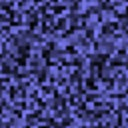 +
=
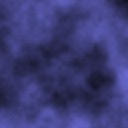 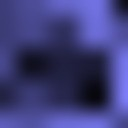 Véletlen szám generálás
2D zaj, 4 színcsatornában 4 független véletlen szám tárolható
MipMap 
glTexImage2D(GL_TEXTURE_2D, level, GL_RGBA32F, ...);
glFramebufferTexture2D(GL_FRAMEBUFFER, ..., TexID, mipLevel);
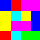 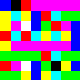 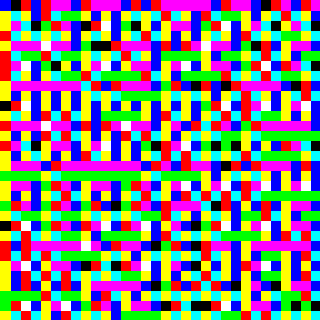 Brown mozgás:
R kezdeti értéke 0.5
noiseScale kezdeti értéke 0.5
minden mipmap szintnél noiseScale *= 0.5
vec4 R = textureLod(inputTex2, fTexCoord, level + 1);  //előző szint 
vec4 rand = texelFetch(noiseTex,  ivec2(mod(coord + ivec2(noiseSeed, 0),
                                                    ivec2(16))), 0);
R = R + noiseScale * (rand - 0.5);
Labirintus generálás
Cella: 
4 szomszéd, 4 csatorna
Ha vezet út a szomszéd felé akkor 1, egyébként 0
V(R,G,B,A) = (0,1,1,1)
Fő lépések
Rekurzív tovább osztás
Szülő cella értékeit megörököljük
Közbülső falakat töröljük
Az átjárók egyik felét lezárjuk
Az új 4 cellát egy irányban felosztjuk (4 lehetséges irányból 1-et véletlenszerűen választunk)
Átjárók problémája
Probléma:
Két szomszédos cellacsoport
másképp dönt az átjáró lezárásáról
(kommunikáció kellene a szálak között)
Legegyszerűbb megoldás:
Mindig ugyanazt választjuk,
pl. bal oldalt és felül tartjuk
meg az átjárókat.
Ismételhető lesz.
Logikai operátorok
Cellák indexelése
(index):
Irányok indexelése
(csatornák):
Halmaz operátorok:
A * B: metszet
uni(A, B) : unió
Maszk (D), mindig
bal oldalon és felül
tartjuk meg az átjárókat 
(melyik irányban kell
átjárót lezárni):
Örököljünk a szülőtől, 
de zárjuk le a kijáratok felét:
V = inv(P * D[index]) * P;
Maszk (M), mely irányokban
 van szomszédja „befele”:
Közbülső falak eltüntetése
V = uni(V, M[index]);
Cella felosztása
vec4 W1; // függőleges v. vízszintes  
vec4 W2; // bal/lenn - jobb/fenn 

if(R.x < 0.25) {  // right 
  W1 = vec4(1,0,1,0);  
  W2 = vec4(M[index].x == 1);  
} 
else if(R.x < 0.5){  // top  
  W1 = vec4(0,1,0,1);  
  W2 = vec4(M[index].y == 1); 
}  
else if(R.x < 0.75) {  // left  
  W1 = vec4(1,0,1,0);  
  W2 = vec4(M[index].z == 1);  
}  
else{  // bottom  
  W1 = vec4(0,1,0,1);  
  W2 = vec4(M[index].w == 1); 
}  
  
V = V * uni(uni(W1, W2), inv(M[index]));
Fontos, hogy a négy cella ugyanazt a döntést hozza a felosztásról. Az R véletlen számot az előző szintről olvassuk:

vec4 R = textureLod(inputTex2,
                  fTexCoord, level + 1);
Labirintus felépítése
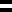 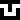 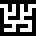 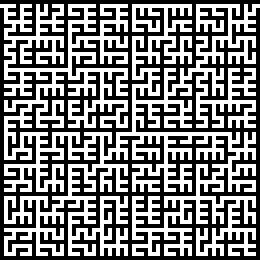 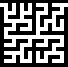 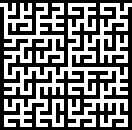 Geometria shader
Opcionális lépcső
Primitíveken dolgozik

Bemenet: egy primitív
Kimenet: egy vagy több

A shader kimenete visszaköthető
Vertex Shader
Geometria Shader
Fragmens Shader
Geometria shader
Bementi primitívek

Pont
 GL_POINTS
Szakasz
 GL_LINES, GL_LINE_STRIP, GL_LINE_LOOP
Háromszög
GL_TRIANGLES, GL_TRIANGLE_STRIP, GL_TRIANGLE_FAN
Adjacencia információ
glProgramParameteri(shader, GL_GEOMETRY_INPUT_TYPE, tipus);
Geometria shader
Adjacencia
Szakasz
GL_LINES_ADJACENCY
GL_LINE_STRIP_ADJACENCY
Háromszög
GL_TRIANGLES_ADJACENCY
GL_TRIANGLE_STRIP_ADJACENCY
1
5
2
6
3
7
4
8
1
2
3
4
5
6
2
3
4
1
5
6
Geometria shader
Kimeneti primitívek


Pont
GL_POINTS
Szakasz
GL_LINE_STRIP
Háromszög
GL_LINE_STRIP
glProgramParameteri(shader, GL_GEOMETRY_OUTPUT_TYPE, tipus);
glProgramParameteri(shader, GL_GEOMETRY_VERTICES_OUT, darab);
Geometria shader
Speciális bemeneti változók
gl_ClipDistance[] : vágási információk
gl_PointSize[] : vertex méret a vertex shaderből
gl_Position : vertex pozíció
gl_PrimitiveIDIn : a feldolgozott primitív sorszáma
Speciális kimeneti változók
A bemeneti változók
gl_Layer : melyik rétegbe tegye a fragmens shader
			       (pl. cube map rendereléshez)
Geometria shader
Primitívek generálása
Vertex információk beállítása
Vertex lezárása

Primitív lezárása
EmitVertex();
EndPrimitive();
Geometria shader
Példa
#version 130
#extension GL_EXT_geometry_shader4 : enable

in vec2 vTexCoord[];
out vec2 fTexCoord;

void main(void){
 for(int i=0; i < gl_VerticesIn; ++i){
   gl_Position = gl_PositionIn[i];
   fTexCoord = vTexCoord[i];
   EmitVertex();
 }
 EndPrimitive();

 for(int i=0; i < gl_VerticesIn; ++i){
   gl_Position = gl_PositionIn[i].yxzw;
   fTexCoord = vTexCoord[i].yx;
   EmitVertex();
 }
 EndPrimitive();
}
Geometria shader
Primitívek újrafeldolgozása
Transform feedback


Feedback mód
Megadja a használható primitíveket
Feedback buffer kiválasztása

Tulajdonságok kiválasztása
Vertex Shader
glBeginTransformFeedback(mode);
// glDrawArrays(...);
glEndTransformFeedback();
Feedback Buffer
Geometria Shader
glBindBufferBase(GL_TRANSFORM_FEEDBACK_BUFFER,
                                 index, buffer);
Fragmens Shader
glTransformFeedbackVaryings(...);
Geometria shader
Információ a geometria shader működéséről
Primitive query



Query mód
GL_PRIMITIVES_GENERATED
Mennyi primitívet állított elő a geometria shader
GL_TRANSFORM_FEEDBACK_PRIMITIVES_WRITTEN
Mennyi primitívet tudott a feedback bufferbe írni a shader
GLuint outputQuery;
glGenQueries(1, &outputQuery);
glBeginQuery(mode, outputQuery);

...

glEndQuery(mode);
Geometria shader
Információ a geometria shader működéséről
A Query eredményének lekérdezése
GLuint outPointCount = 0;
GLuint succeded = 0;

while(!succeded){
  glGetQueryObjectiv(outputQuery, GL_QUERY_RESULT_AVAILABLE, &succeded);
}

glGetQueryObjectiv(outputQuery, GL_QUERY_RESULT, &outPointCount);
Labirintus bejárása
Elágazó folyamat, szélességi gráf bejárás
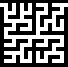 Legrövidebb út, fő lépések
A bejárás során egy cellának egy pont primitív fog megfelelni
V(x,y,d,n) 
x,y: cella index
d: eddig megtalált legrövidebb úthossz
n: a legrövidebb úton melyik szomszédból jutottunk ide (irány index)
A legrövidebb úthosszat egy textúrában tároljuk
Textúra inicializálása (0,0,0,0)
A start cellából indulva azonosítjuk a szomszédjait
Ha az adott szomszédba vezet út, megvizsgáljuk, hogy az ahhoz tartozó eddig megtalált legrövidebb úthossz hosszabb-e a csomópontunkhoz tartozó (d + 1) értéknél (vagy még nem is jártunk ebben a cellában)
Ha igen, a cella értékét frissíteni kell, és szomszédait meg kell látogatni (előző lépés ismétlése)
Legrövidebb út problémák
Elágazás: egy pontból több pont lesz
megoldás: Geometry Shader
Rekurzió: a szomszédokra újra végre kell hajtani a feladatot
megoldás: Vertex Transform Feedback
Legrövidebb út keresés
...

vec2 windowSize = textureSize(inputTex2, 0);
vec4 vertexdata = gl_PositionIn[0];

//read neighbour information
vec4 neighInf = texelFetch(inputTex1, ivec2(vertexdata.xy), 0);
vec4 storedCelldata = texelFetch(inputTex2, ivec2(vertexdata.xy), 0);

if(storedCelldata.z > vertexdata.z || storedCelldata.w == 0){
  celldata = vertexdata;
  vec2 wCoord = vertexdata.xy / windowSize * 2.0 - 1.0;
  gl_Position = vec4(wCoord,0,1);
  EmitVertex();
}

...
Legrövidebb út keresés
//emit neighbours if connected

//right
if(neighInf.r == 1){
  celldata = vertexdata;
  celldata.x += 1;
  celldata.z += 1;
  celldata.w = 3;
  storedCelldata = texelFetch(inputTex2, ivec2(celldata.xy), 0);
  if((storedCelldata.z > celldata.z || storedCelldata.w == 0) && 
				         celldata.x <   windowSize.x){
    vec2 wCoord = celldata.xy / windowSize * 2.0 - 1.0;
    gl_Position = vec4(wCoord,0,1);
    EmitVertex();
    }
}
...
EndPrimitive();
Legrövidebb út hossza
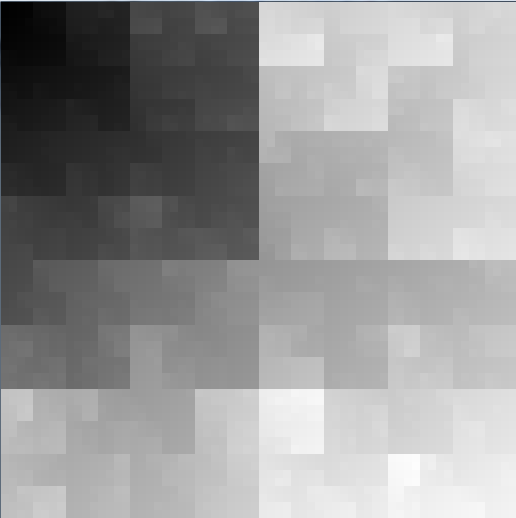 Legrövidebb út egy célcellába, bejárás
Hasonló a feladat, csak nincs elágazás
Célcellából indulunk (pontprimitív)
Kiolvassuk, hogy melyik cellából jutottunk ide
Ez a cella lesz az új pont primitív (ki is rajzoljuk a képernyőre, hogy lássuk)
Addig folytatjuk, míg el nem jutunk a start cellába (ahol az úthossz 0)
Labirintus bejárása
#version 130
#extension GL_EXT_geometry_shader4 : enable

uniform sampler2D inputTex1; //cell information
out vec4 celldata;

void main(void){
  vec2 windowSize = textureSize(inputTex1, 0);
  vec4 vertexdata = gl_PositionIn[0];
			
  vec4 storedCelldata = texelFetch(inputTex1, ivec2(vertexdata.xy), 0);
	
  if(storedCelldata.z == 0) return;

  if(storedCelldata.w == 1){ // right
    celldata = vertexdata;
    celldata.x += 1;
    vec2 wCoord = (celldata.xy * 2 + 1) / (windowSize * 2 + 1) * 2.0 - 1.0;
    gl_Position = vec4(wCoord,0,1);
    EmitVertex();	
  }
  ...
  EndPrimitive(); 	
}
Kijutottunk a labirintusból!!!!!!!
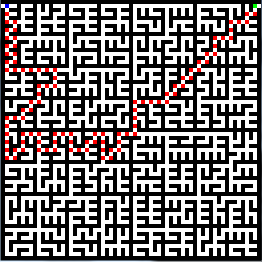